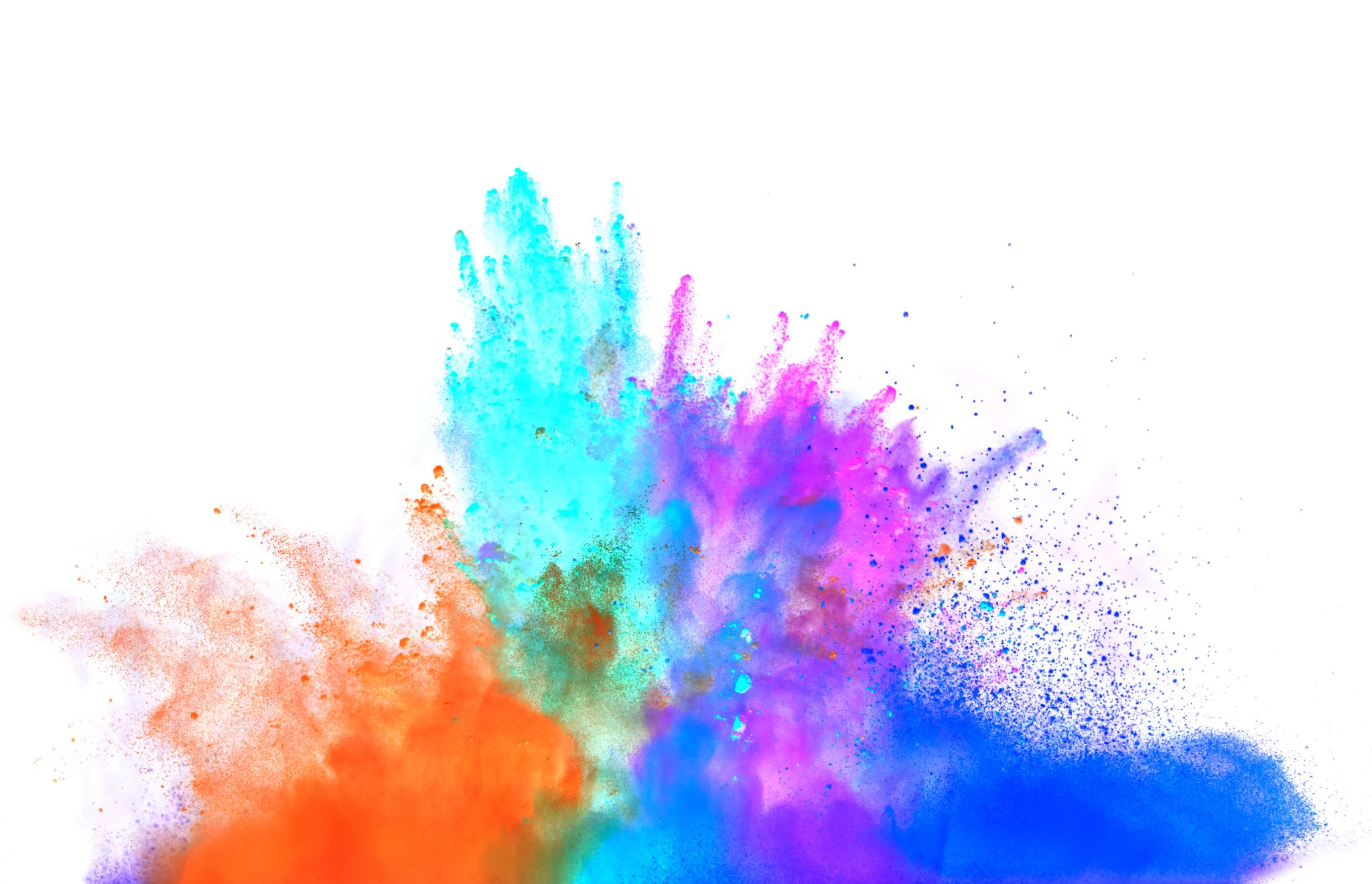 TEXTOS NARRATIVOS
Es un relato en el que se cuenta una historia real o ficticia,
La historia se sitúa en un lugar y tiempo determinados
PRINCIPALES CARACTERISTICAS
TIENE 1, o VARIOS 
PERSONAJES
NARRA UNA ACCION
INICIO
NUDO
DESENLACE
EJEMPLOS
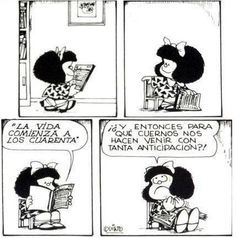 Historieta: Serie de dibujos que contituye un relato, 
que puede ser : cómico, drámatico o fantástico
de aventura. Ejm: Mafalda
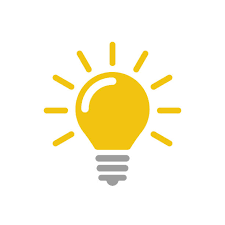 Puede ser real o
imaginaria
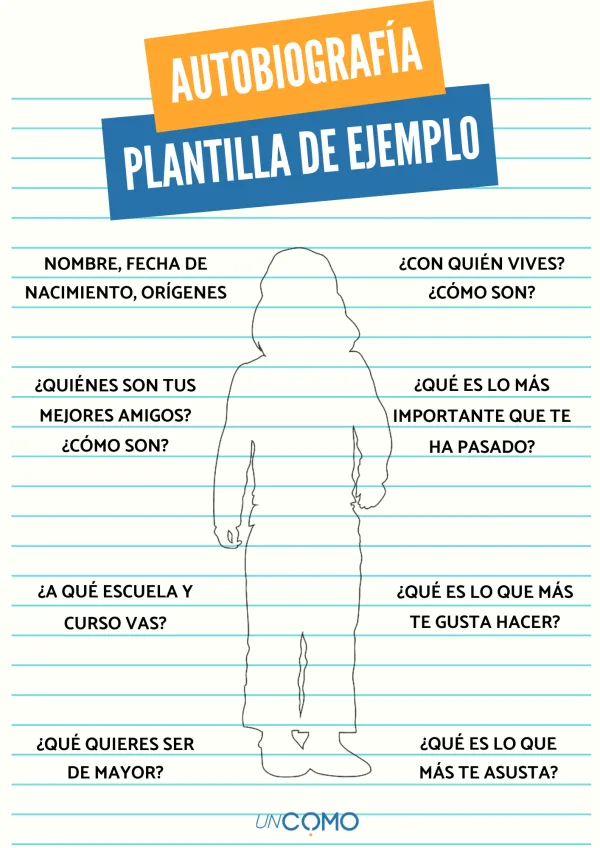 Autobiografía :  Es un relato de tu propia vida. 
Características que debe llevar:


-Nacimiento
-Experiencias Personales
-Experiencias Significativas 
-Logros
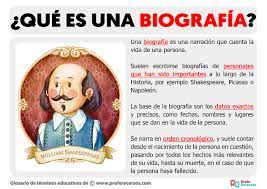 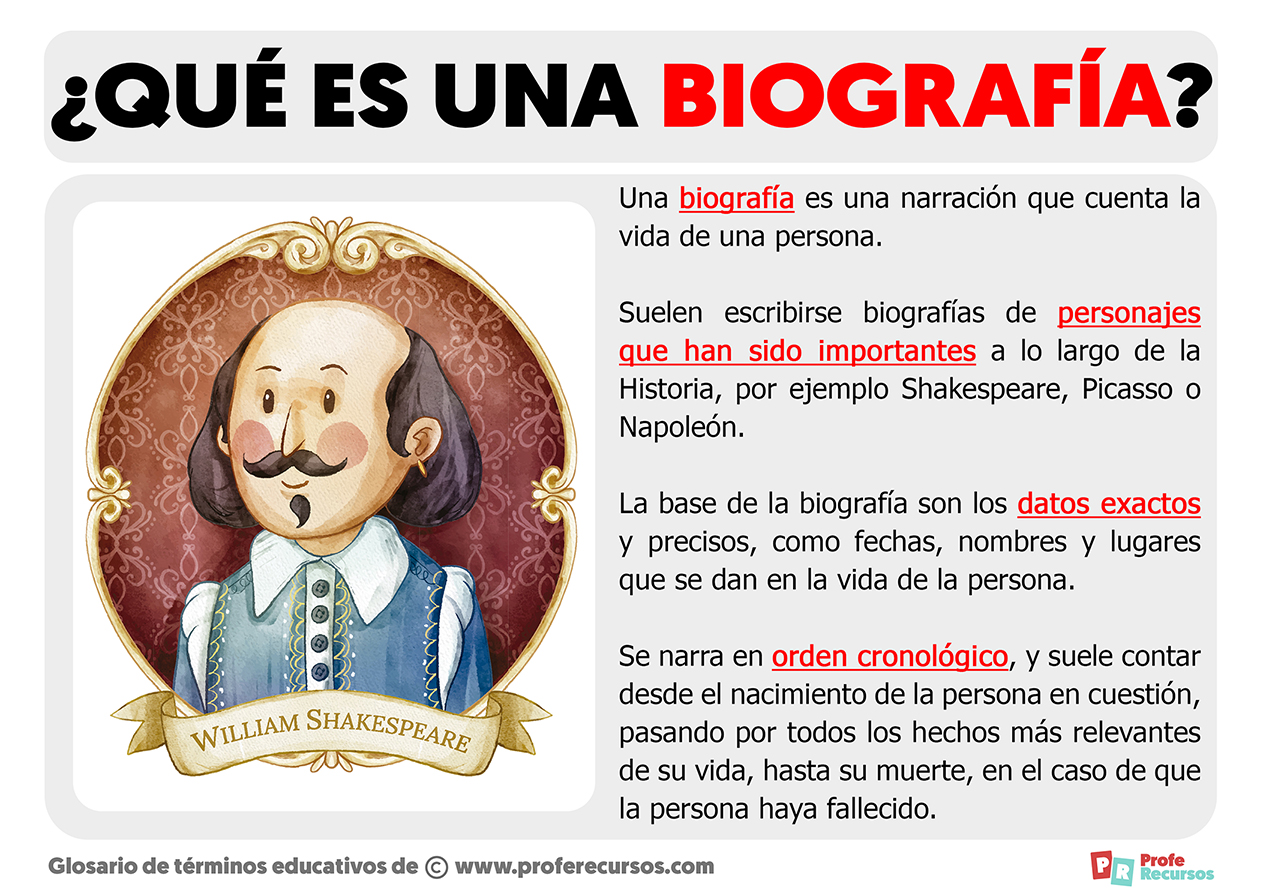 Biografía: Es un texto narrativo que cuenta los 
sucesos relevantes en la vida de una persona.
Se redacta de manera cronológica.
Crónica: Presenta una serie de eventos en el 
orden que ocurrieron es Precisa y Explicativa
respecto al tema abordado, permite la 
interpretación del autor.
EJEMPLOS
Desaparición y Destrucción
del Titán
Nota Periodística
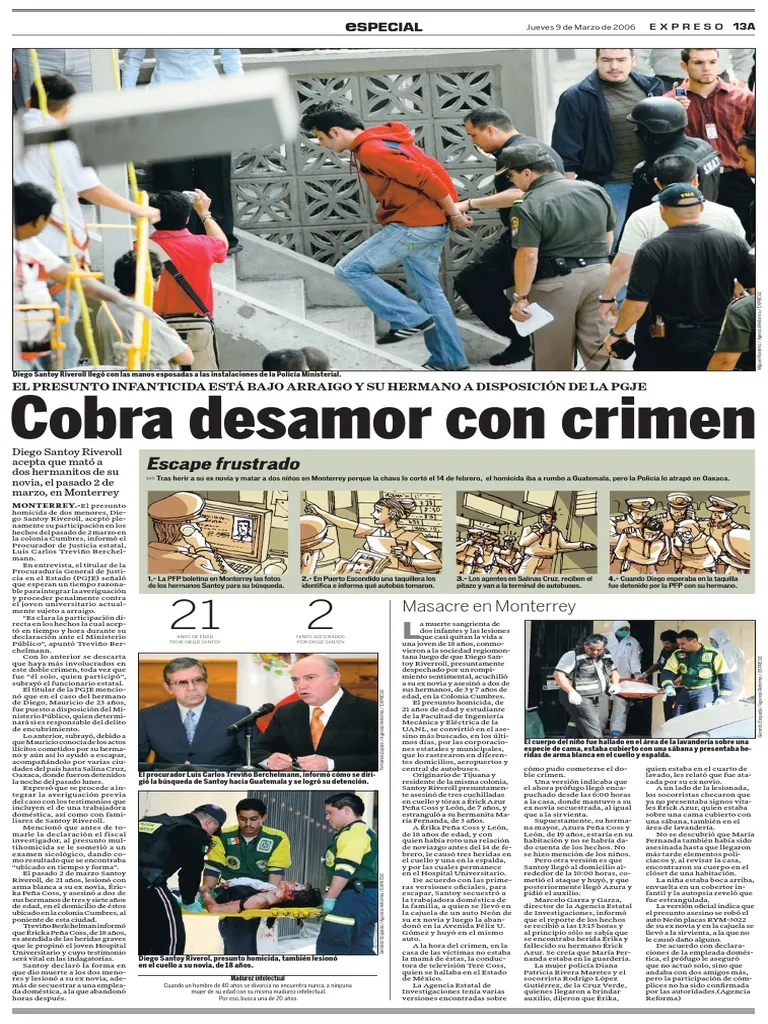 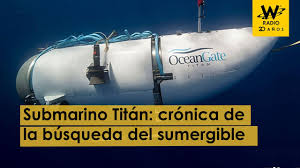 Novela : Obra literaria extensa que narra 
acontecimientos que pueden ser o no ficticios.
.
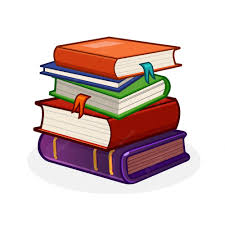 Ejemplo:
CUENTO: Es un relato corto con pocos personjes y con una 
una única trama que puede estar basada en hechos reales o 
ficticios
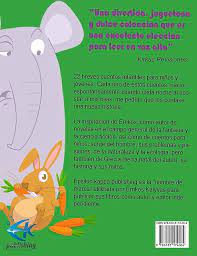 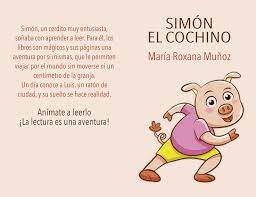 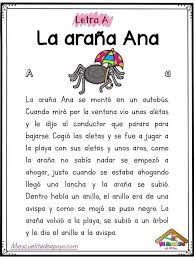